Préparer les activités en STI2D
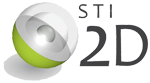 Principes d’organisation pédagogique et de contenus de séquences
Extrait de la présentation de D Taraud – M RageIGEN STI
22/11/2011
Préparer les activités en STI2D
L’objectif poursuivi
L’élève termine le cycle secondaire
Acquis de l’élève
Enseignement supérieur
Scolarité collège, lycée (seconde)
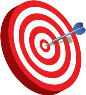 Formation STI2D
9 objectifs du programme STI2D
L’élève rentre en première STI2D avec ses acquis
Echelle de temps
Préparer les activités en STI2D
L’objectif poursuivi
9 Objectifs (macro-compétences)
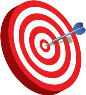 Compétences ET, ES
Activités
Compétences intermédiaires
Critères d’évaluation
Indicateurs de performance
Préparer les activités en STI2D
L’objectif poursuivi
Centres d’Intérêtchoisis pour constituer une progression pédagogique cohérente
A partir des…
Proposer une série de séquences de formation pour les 2 années, associées à des fiches pédagogiques facilitant la construction des séances
Programme
Supports didactiques pertinents, disponibles , et qui tiennent compte des contraintes de démarrage de la formation
Durées de formationpar CI compatibles avec la durée totale de formation
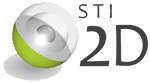 Préparer les activités en STI2D
L’objectif poursuivi
Programme
Centres d’Intérêt
Durées de formation
Supports didactiques
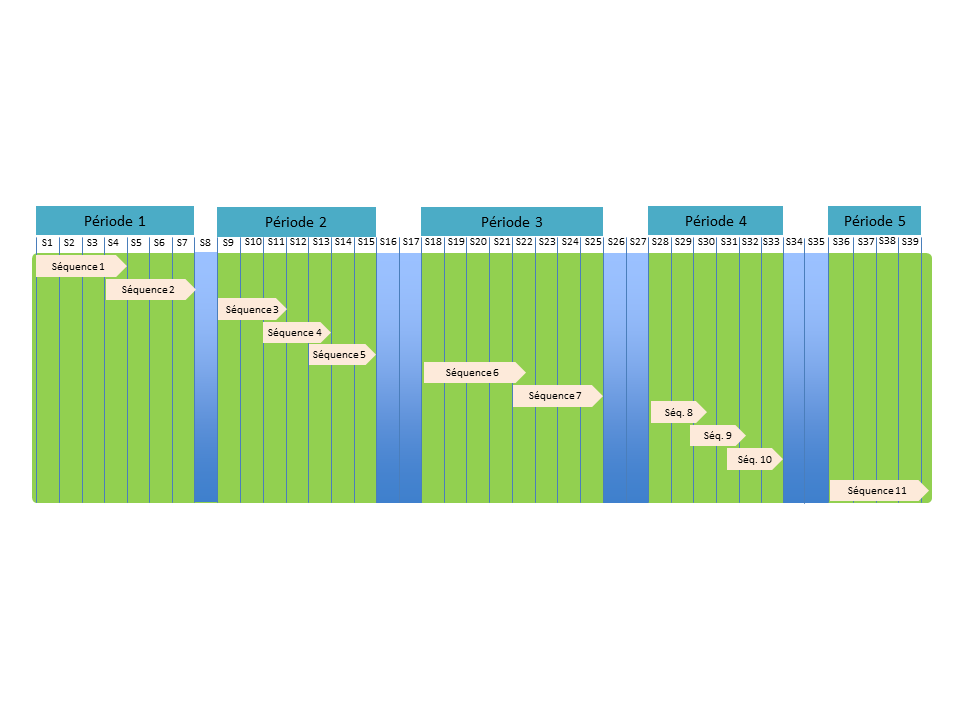 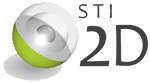 STI2D – Enseignement transversal
Les éléments clés pour bâtir une progression
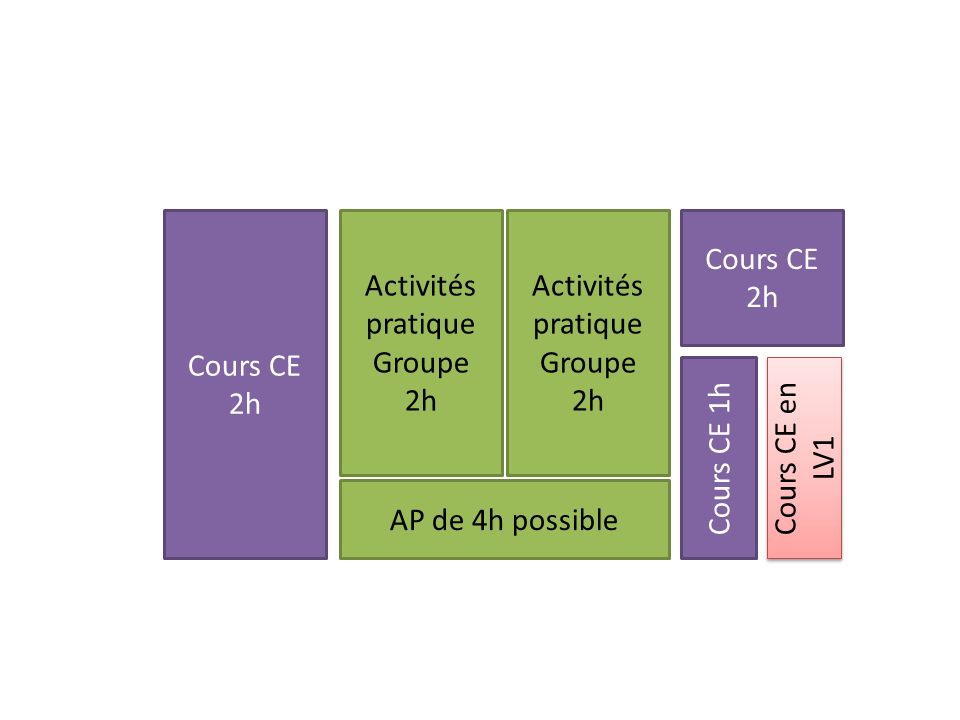 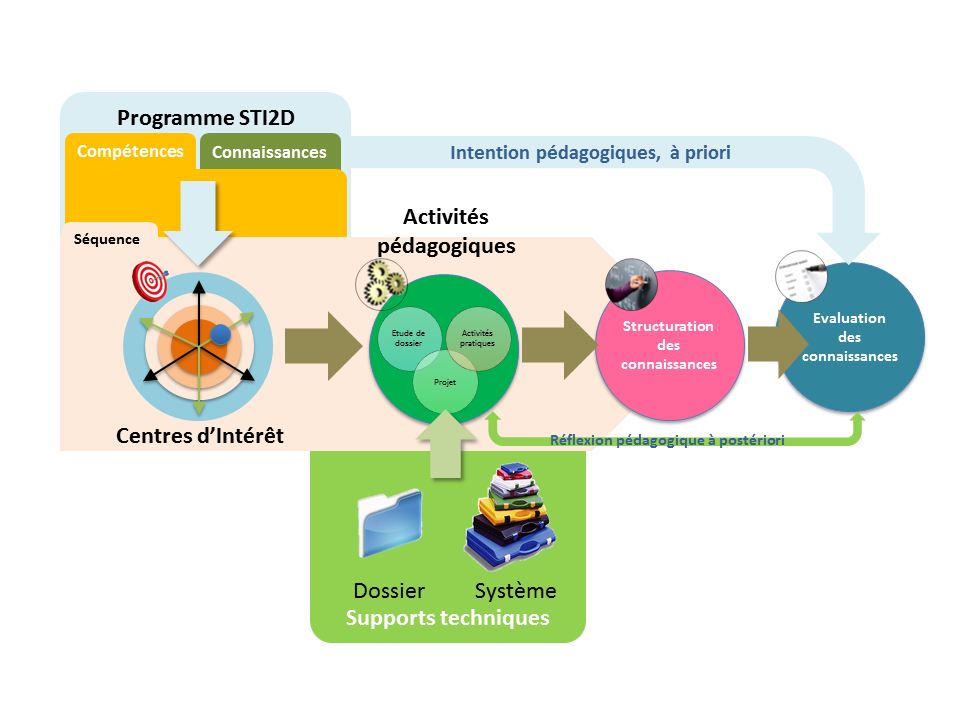 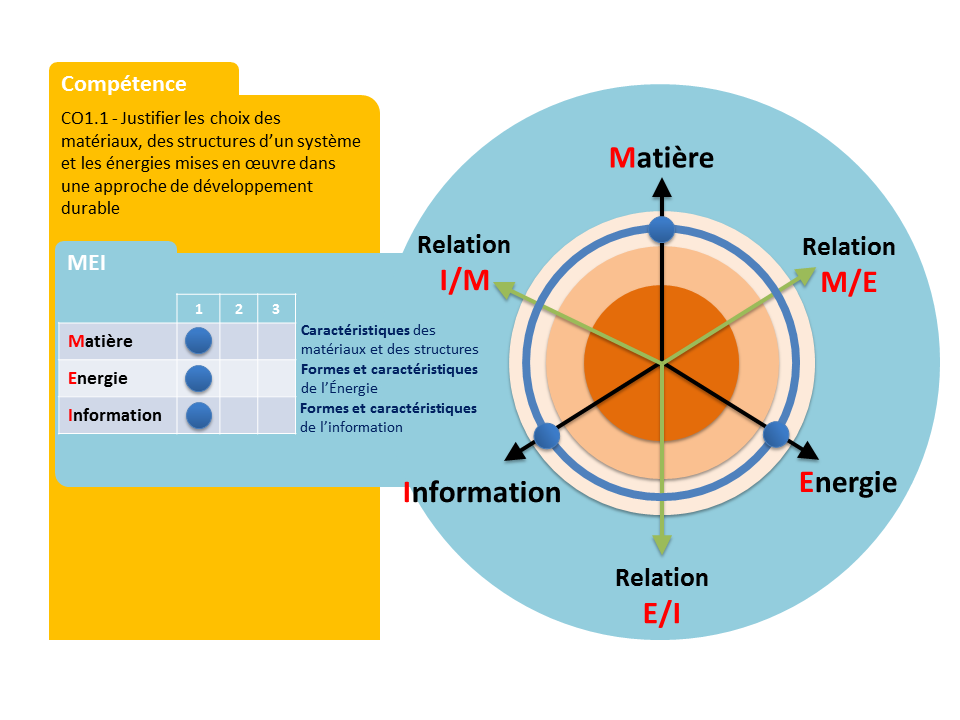 L’organisation pratique des activités
Concept de séquence
Les centres d’intérêt
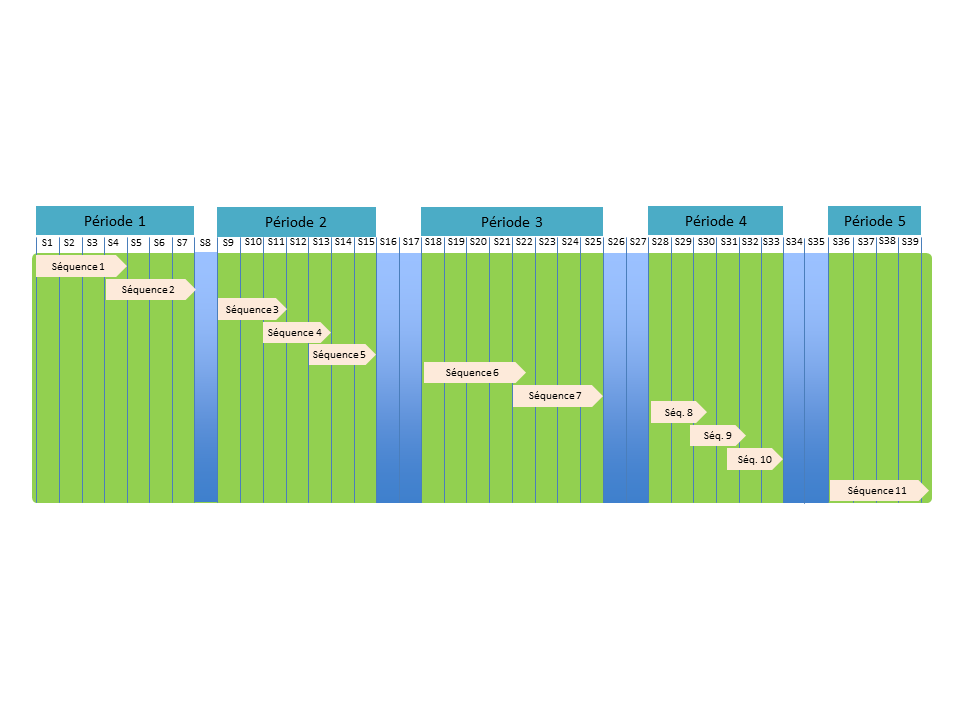 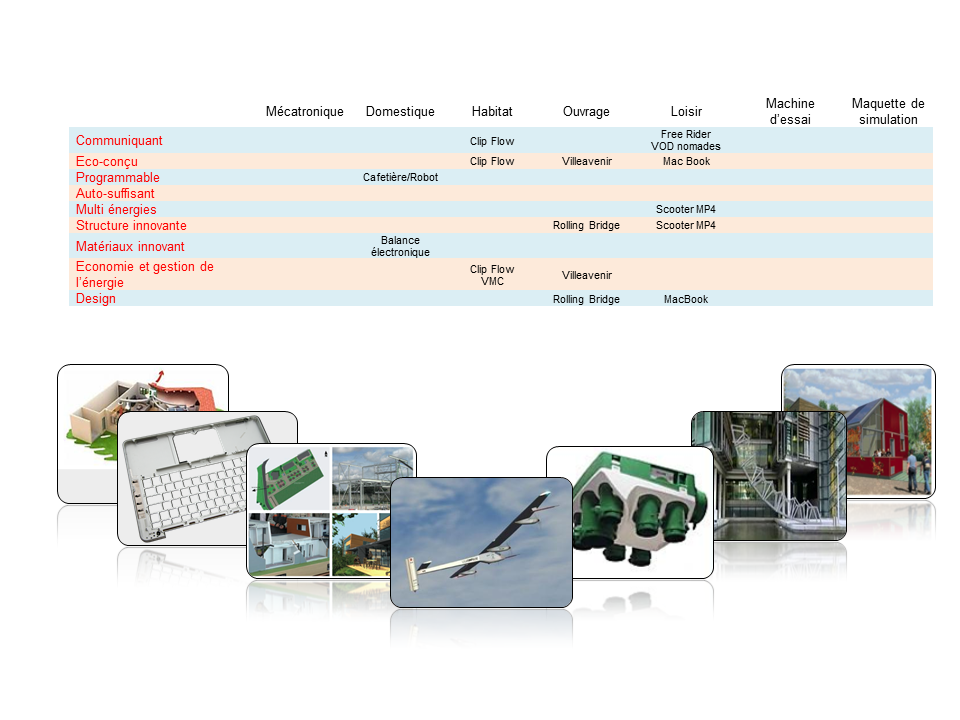 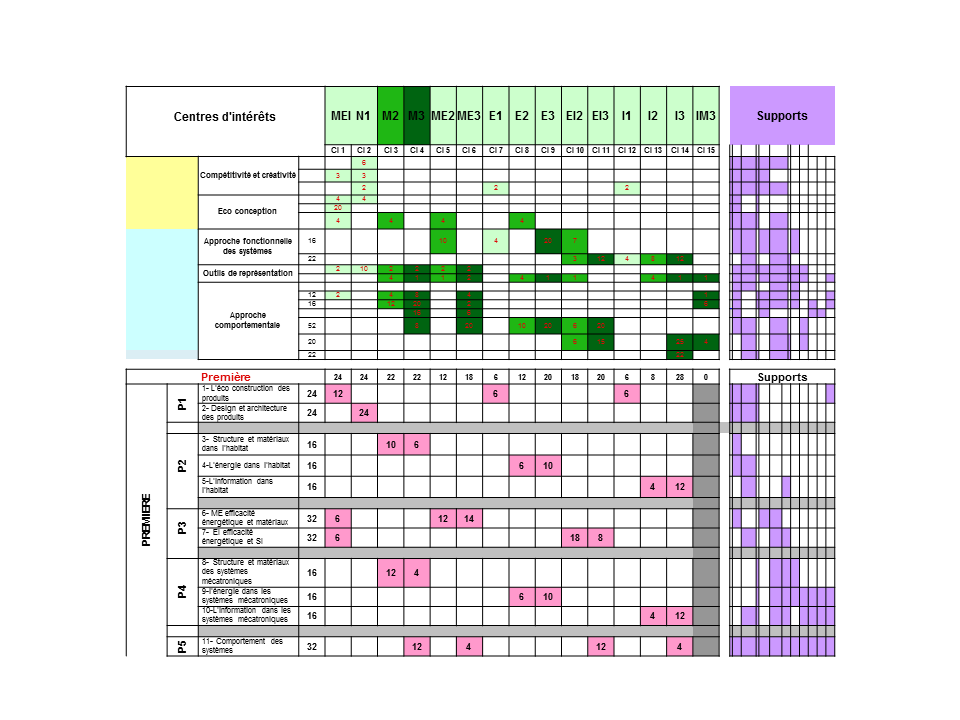 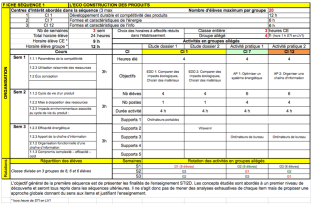 Typologie des supports
Constructionde la matrice séquence/CI/supports
Fiches synthétiques des 11 séquences
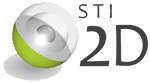 STI2D – Concept de séquence
Le concept de séquence
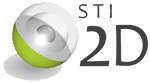 STI2D – Concept de séquence
Structure d’une séquence
Compétences
Connaissances
Intentions pédagogiques, à priori
Activités pédagogiques
Séquence
Supports techniques
Evaluation par compétences
Structuration des connaissances
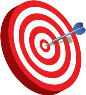 xcwxcwxcw
Objectif pédagogique
Réflexion pédagogique à postériori
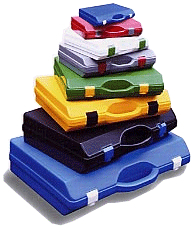 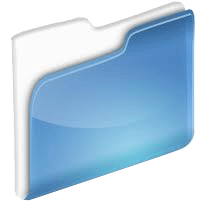 Dossier
Système
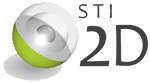 STI2D – Concept de séquence
Pour l’élève, une séquence c’est…
Un thème d’étude porteur de sens (Question)
Introduction du thème d’étude
Cours
Synthèse des activités
Interrogation
Activité
Activité
Activité
…
Schéma simplifié : la boucle de remédiation n’est pas représentée
STI2D – Concept de séquence
Lexique – Point de vue élève
Point de vue élève
Période = durée entre 2 vacances; il y a 5 périodes dans une année scolaire
Dans chaque période, les élèves abordent successivement des thèmes d’étude
Séquence (pour l’élève) = durée pendant laquelle est traité un thème d’étude
Thème d’étude = ce qui caractérise la séquence pour l’élève : sujet porteur de sens pour l’élève; si possible à formuler sous forme de question; 1 séquence = 1 thème d’étude unique	
Séances = plages d’enseignement distribuées dans le temps suivant l’emploi du temps de la classe
Pendant les séances, les élèves alternent des phases de cours, des phases d’activité (en langage usuel, TPs…), et des phases d’ « interrogations » (écrites ou sous forme de présentations orales)
STI2D – Concept de séquence
Pour le professeur, une séquence c’est…
Objectifs pédagogiques (CO,S) regroupés en Centre(s) d’intérêt
Appropriation du thème d’étude - Lancement
Apport de connaissances
Structuration des connaissances
Évaluation sommative
Etude de dossier
Activité pratique
Projet
…
Schéma simplifié : la boucle de remédiation n’est pas représentée
La séance vécue par l’élève
4 - Un problème technologique posé à l’élève
(se l’approprier, émettre des hypothèses et le résoudre)
5 - Des activités d’apprentissage et des supports qui mènent à la résolution du problème identifié
(Investigation / réflexion / action / évaluations formatives, bilan des activités)
2 - Une structuration 
des connaissances en tenant compte du niveau d’acquisition
3 - Une évaluation centrée sur les capacités et les connaissances du programme
1 - Les capacités, les connaissances du programme acquises par l’élève
Construction de la séance par l’enseignant
1 - Des connaissances et des capacités du programme à faire acquérir
Quelles briques élémentaires ?
2 - Une structuration 
des connaissances
(synthèse)
en tenant compte du niveau d’approfondisse-ment
3 - Une évaluation 

centrée sur les connaissances et les capacités de 1.
4 - Un problème technologique à identifier et à résoudre
5 - Des activités d’apprentissage et des supports adaptés qui mènent à la résolution du problème technologique (réflexion / action / évaluations formatives)
STI2D – Concept de séquence
Lexique – Point de vue Professeur
Point de vue professeur
Période = durée entre 2 vacances; il y a 5 périodes dans une année scolaire
Dans chaque période, le professeur organise son enseignement par un enchaînement de séquences
Séquence (pour le professeur) = durée pendant laquelle est traité un nombre limité d’objectifs pédagogiques regroupés en centre(s) d’intérêts (1, voire 2, 3 exceptionnellement)
Centres d’intérêt : sous-ensemble d’objectifs pédagogiques déclinés suivant un point de vue donné en compétences et savoirs associés extraits du programme	
Séances = plages d’enseignement distribuées dans le temps suivant l’emploi du temps de la classe
Pendant les séances, le professeur met en œuvre des phases d’apport de connaissances, d’activités (Etude de dossiers, activités pratiques, projets) de structuration de connaissances et d’évaluations

NB: le terme de « cycle » est parfois utilisé dans le document d’accompagnement pour désigner ce qui est appelé ici une « période » ; les derniers documents issus de l’inspection générale privilégient le terme de « période »
STI2D – Centres d’intérêt
Les Centres d’intérêt
Choix qui relève de chaque équipe pédagogique
Permet une progression pédagogique cohérente
Respecte le cadre proposé dans le document d’accompagnement (cible MEI/FSC)
Si possible identique en première et terminale
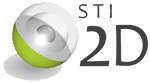 STI2D – Centres d’intérêt
Les Centres d’intérêt
COX.n
Extraction de certaines compétences et savoirs associés en utilisant un « filtre »
COMPETENCES
CO1.x à …
COY.n
Item1 savoirs
SAVOIRS associés
Item2 savoirs
…
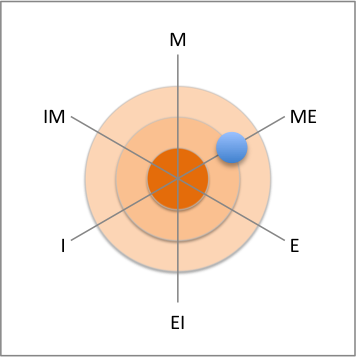 Un centre d’intérêt
PROGRAMME (BO)
CHOIX DE L’EQUIPE PEDAGOGIQUE
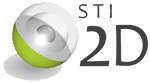 STI2D – Centres d’intérêt
Les Centres d’intérêt
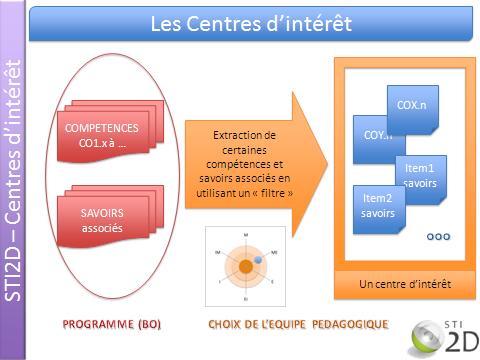 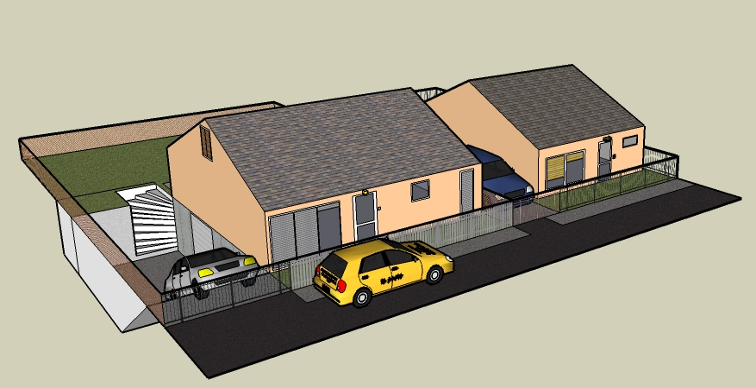 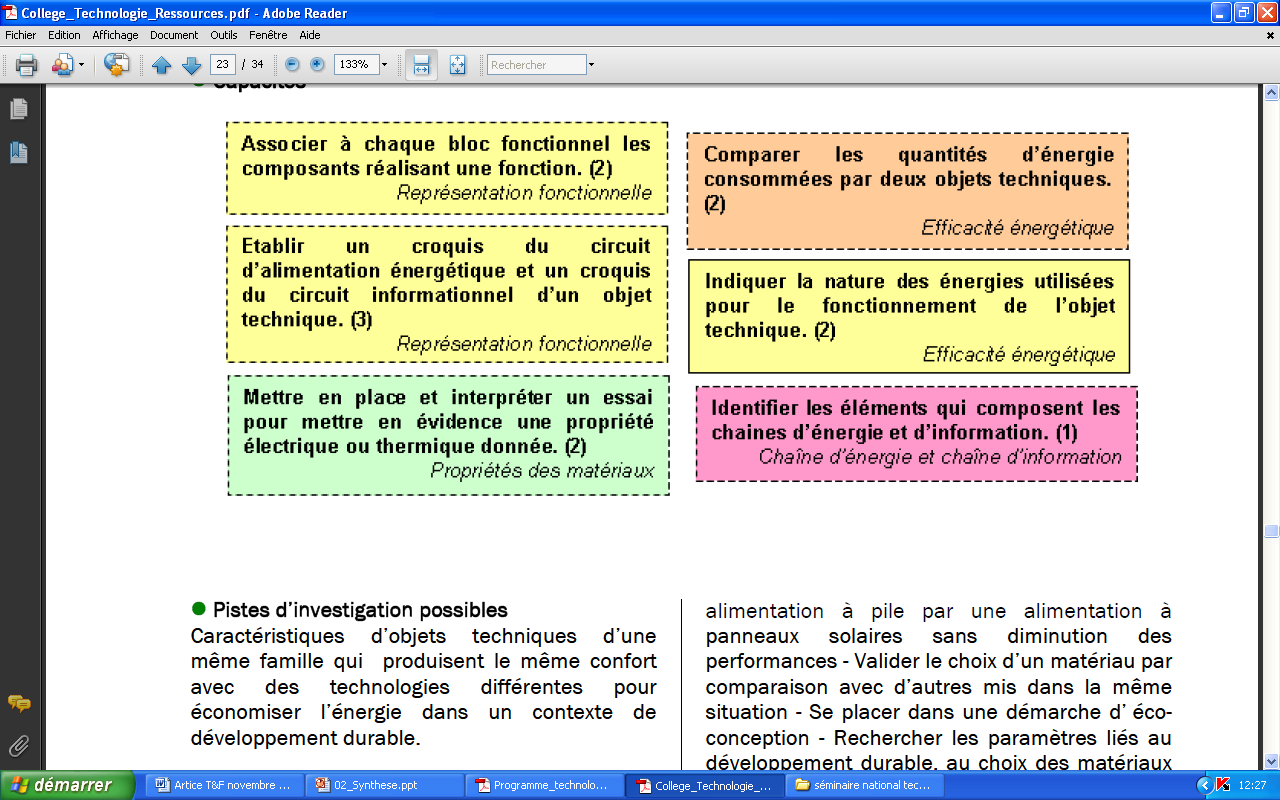 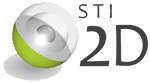 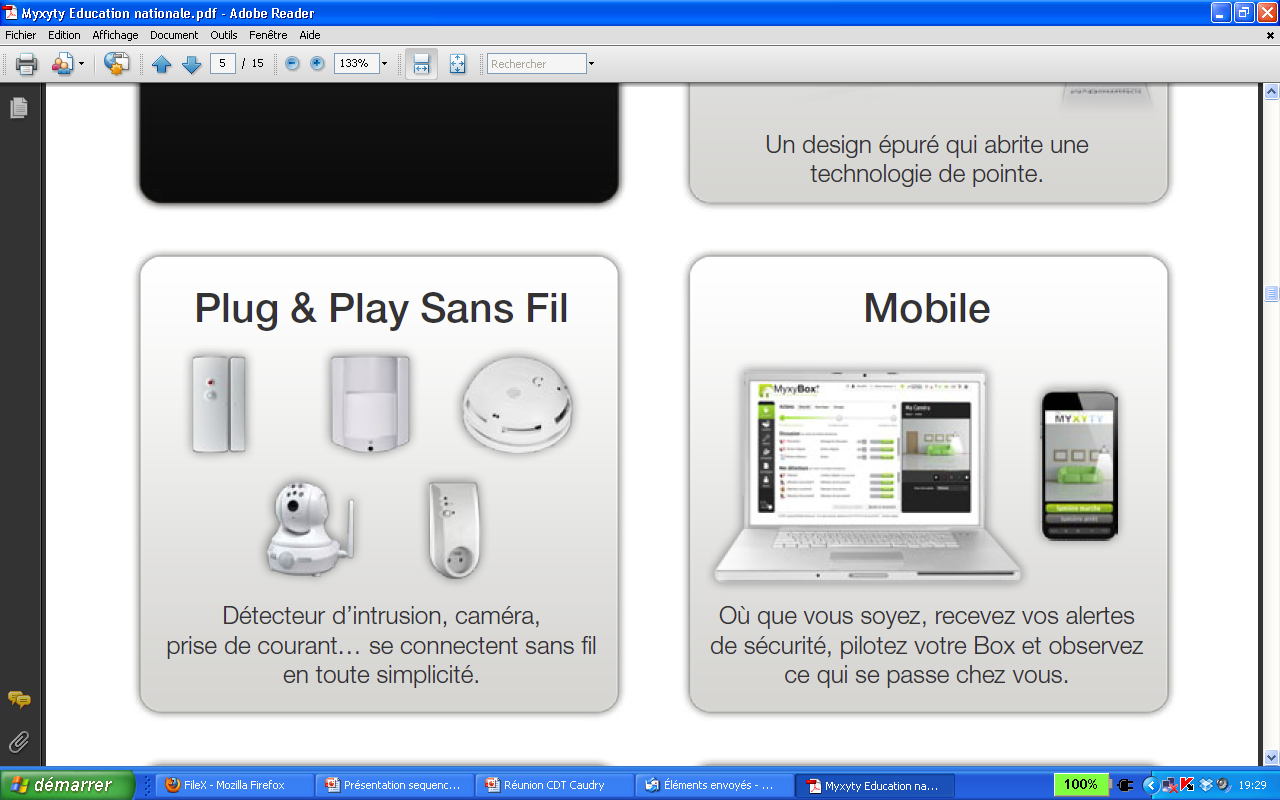 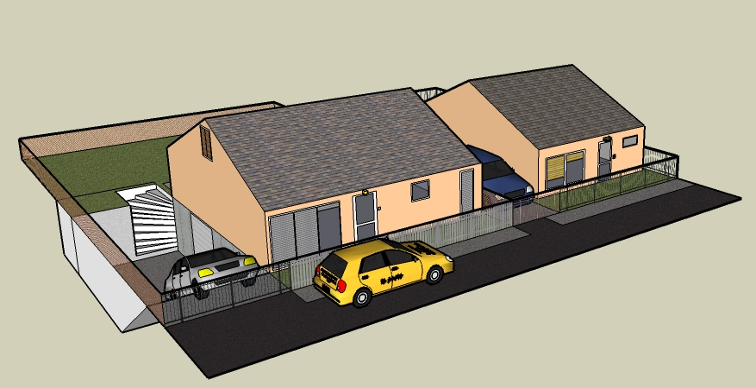 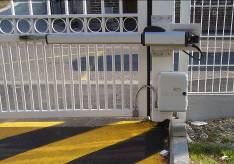 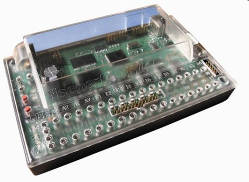 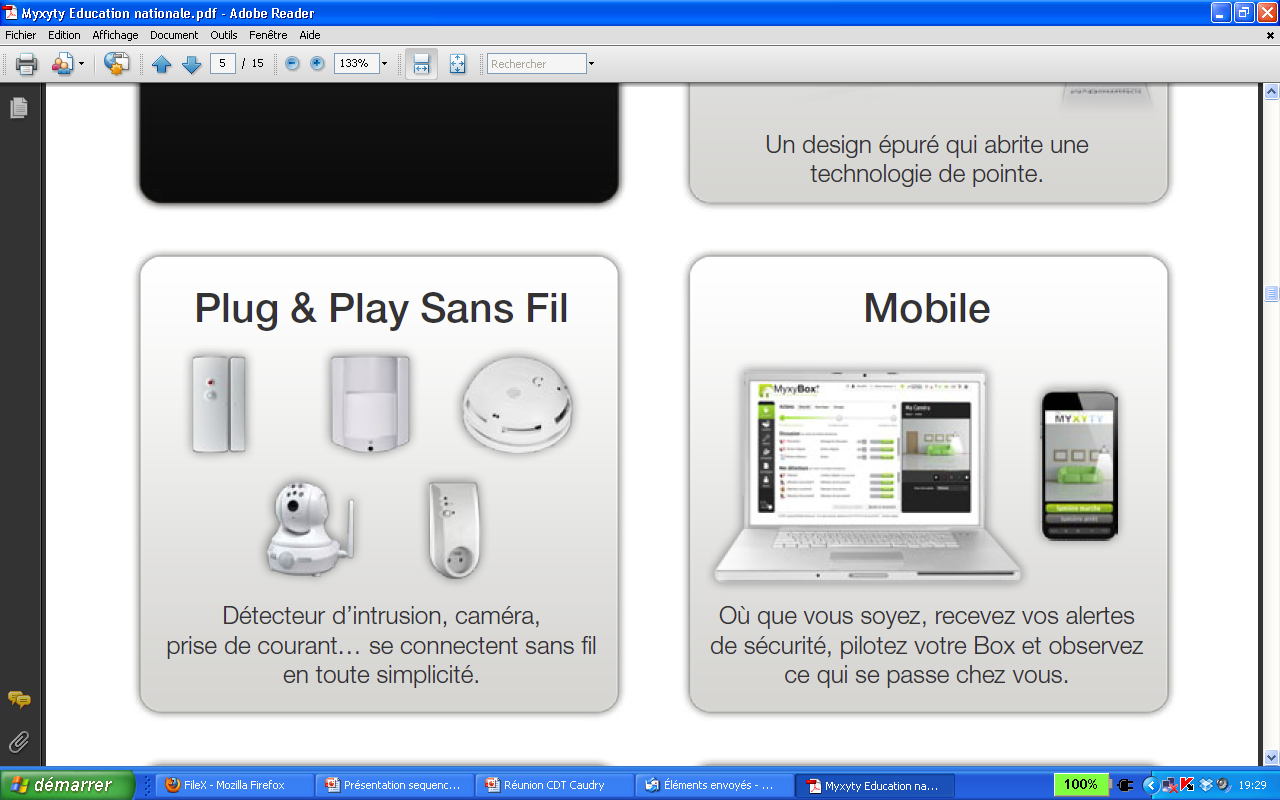 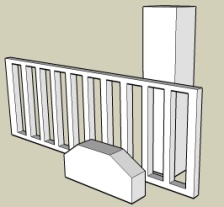 CI1 :  

CI2 : 

CI3 : 

CI4 : 

CI5 :  Amélioration du confort domestique, efficacité énergétique 

CI6 : 

CI7 : 

CI8 :
Porte de garage, éclairage, portail, systèmes domotiques
xcwxcwxcw
PROGRAMME (BO)
Lancement : Investigation ou résolution de PB
Relier, Structurer, Formaliser !
Transférer et évaluer  les Compétences et les savoirs associés !
STI2D – Organisation des activités
L’organisation pratique des activités
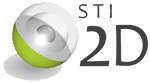 STI2D – Organisation des activités
Les approches didactiques
Approche inductive
Ces approches impliquent un décalage entre les cours et les activités pratiques
Approche déductive
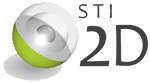 STI2D – Organisation des activités
Démarche d’investigation
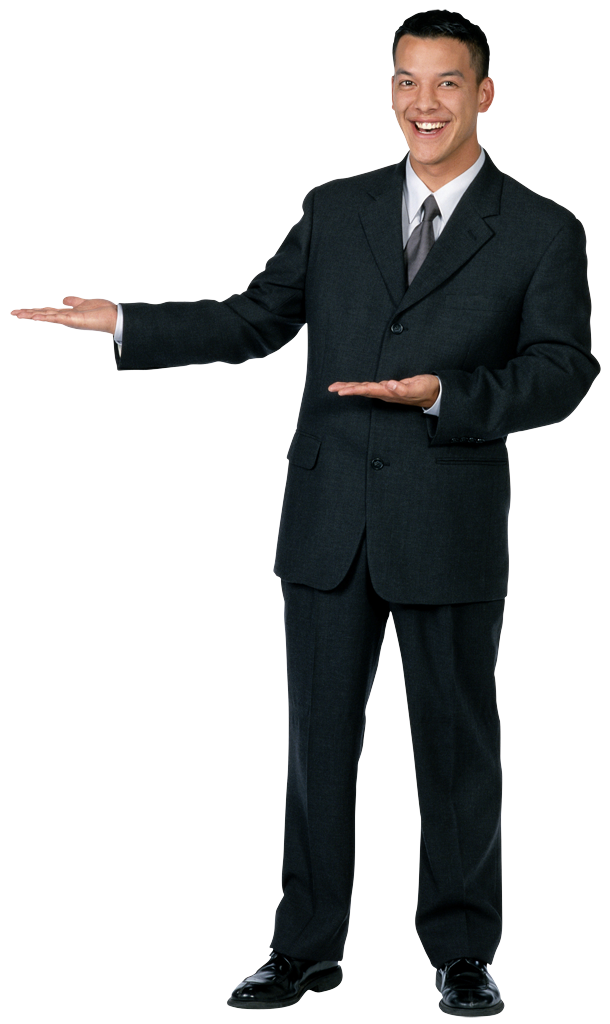 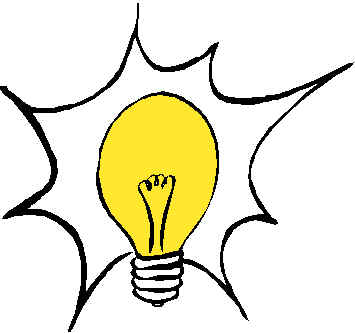 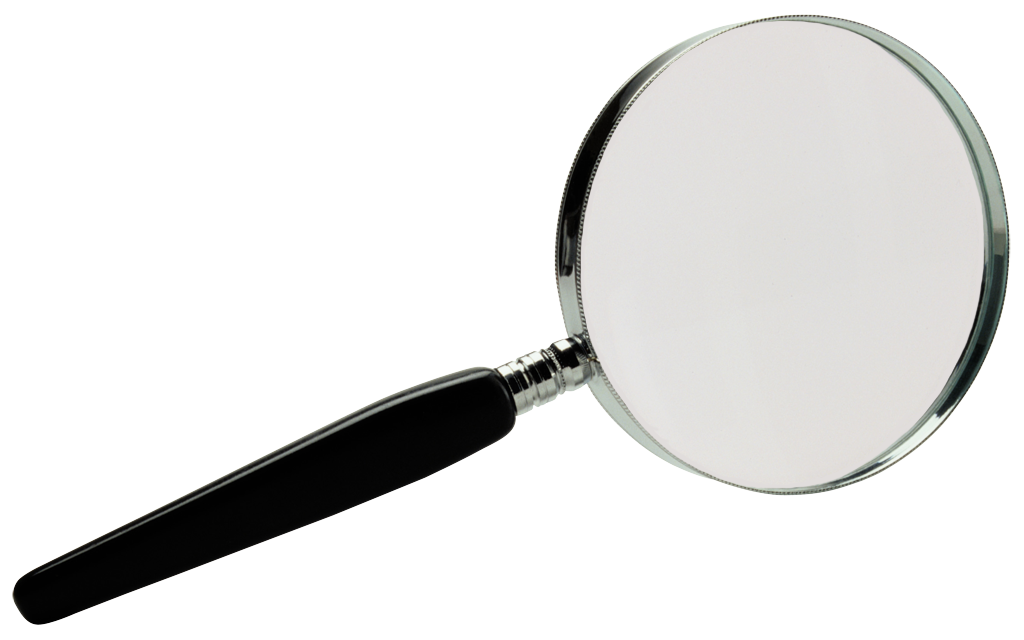 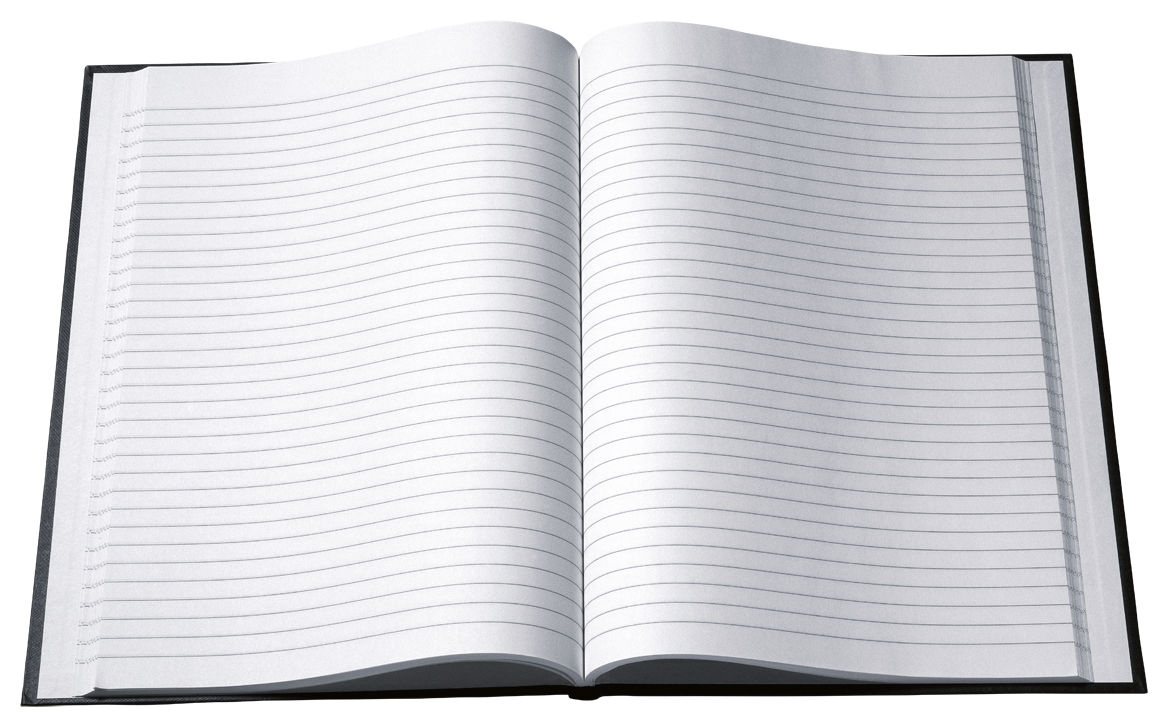 Appropriation, problématisation…étape qui amène, par l’observation de faits remettant en cause les représentations mentales des élèves, la formulation d’une question à laquelle il faut tenter d’apporter une réponse
La question posée donne lieu à la formulation d’hypothèses qui vont faire l’objet d’une « investigation » pour les valider ou invalider au travers de
recherches documentaires, enquêtes, expérimentations pratique ou virtuelle …
A l’issue des travaux, une synthèse est réalisée pour rassembler les conclusions des travaux relatifs aux différentes pistes suivies; cela peut prendre la forme de rapports écrits ou de restitution orales
…pour préparer la phase de structuration de savoirs (cognitifs ou méthodologiques) qui sera réalisée par le professeur en réinvestissant les résultats collectés lors des synthèses
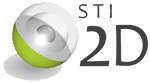 STI2D – Organisation des activités
Choisir une organisation hebdomadaire
Exemple d’une répartition 4h en classe entière (dont l’heure de technologie en langue vivante 1) et de 4h en groupe allégé.
Cours CE
2h
Activités pratique Groupe
2h
Cours CE
2h
Activités pratique Groupe
2h
Cours CE 1h
STI en LV1
AP de 4h possible
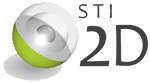 STI2D – Organisation des activités
Schémas d’organisation possibles
Activités pratique Gr 2h
TD CE
1h + 1h LV
Cours CE
2h
Activités pratique Gr 2h
Activités pratique Gr 2h
TD CE
1h + 1h LV
Activités pratique Gr 2h
Cours CE
2h
TD CE
2h
Activités pratique Gr 2h
Cours CE
1h + 1h LV
Activités pratique Gr 2h
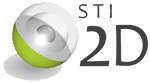 STI2D – Typologie des supports
Les supports didactiques
Deux types de supports:
Les supports réels disponibles dans le laboratoire, dédiés aux activités pratiques 
Les supports virtuels, numériques, accessibles éventuellement à distance, dédiés aux étude de dossier techniques
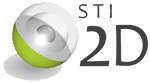 STI2D – Typologie des supports
Le cahier des charges des supports réels en STI2D
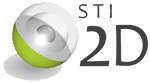 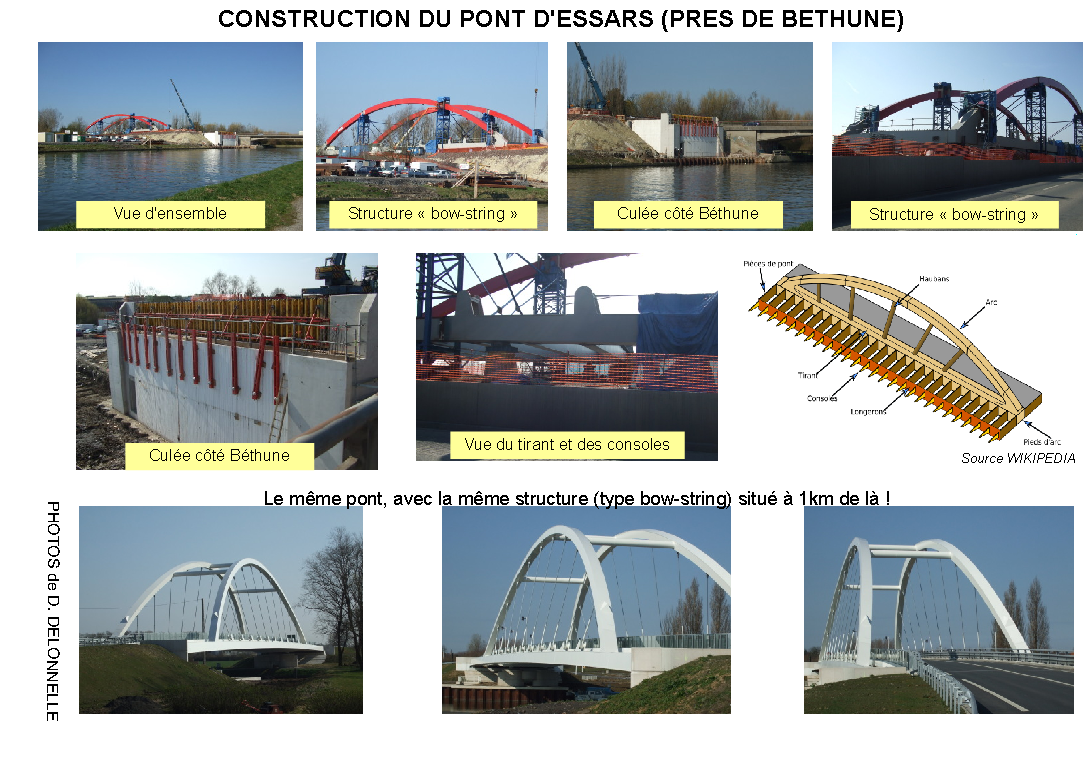 35
34
1
5
12
18
20
24
26
30
2
6
9
13
15
19
21
25
27
31
3
7
10
14
16
22
28
32
4
8
11
17
23
29
33
SEPT
OCT
NOV
DEC
JANV
FEV
MARS
AVRIL
MAI
JUIN
JUI
STI2D – Une formation continue
L’année scolaire est construite par une succession de séquences organisées en centres d’intérêts
A l’intérieur de chaque centre d’intérêt des liens à construire entre les capacités et connaissances
ANALYSE et CONCEPTION  

    MATERIAUX 

    ENERGIES 

    EVOLUTIONS

    COMMUNICATION et GESTION INFORMATIQUE 

    REALISATION COLLECTIVE
[Speaker Notes: Dans les 2 cas on vise la réussite de tous les élèves
Dans tous les cas il y a nécessité de rendre les différents enseignements cohérents]
STI2D – Une formation continue
Au collège : 6 approches sur 4 niveaux
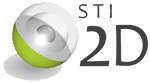 6ème
5ème
4ème
3ème
Fonctionnement
Analyse, conception, représentation de l’objet technique
De la découverte de leurs propriétés au choix des Matériaux
Des sources, formes d’énergies à leur mise en œuvre, gestion et choix
Objets techniques : Évolution des principes physiques à la veille technologique
De la découverte à l’usage raisonné des TIC, des ENT , des automatismes
Réalisation : de l’organisation à la réalisation de projets
STI2D – Une formation continue
Au collège                                          en STI2D
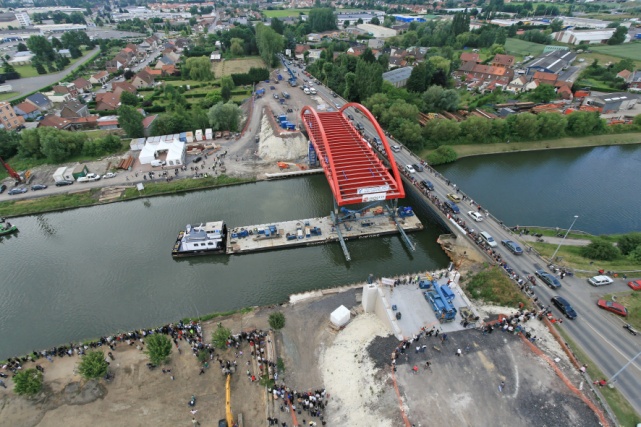 Design, éco conception, impacts
étude des matériaux, des procédés de protection
équation de la déformée, moments quadratiques, 
Modélisation des structures, représentations volumiques
comportement sous charges réparties, ponctuelles, analyse fréquentielle : résonance
Chantier : planning, contraintes matérielles, humaines, coût, 
 Dossiers AC, Maquettes instrumentées, simulations, …
Besoin, usage, fonction 
familles d’objets, solutions 
les grands ingénieurs
la portée, la nature des appuis, les matériaux, propriétés (corrosion, formage, …), la structure, les profilés, avancées technologiques
la flexion
les énergies mises en œuvre
Procédés d’assemblage
 Films, séquences vidéos, investigation , essais et mesures sur des maquettes de ponts
STI2D – Typologie des supports
Typologie des supports STI2D
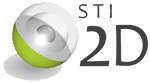 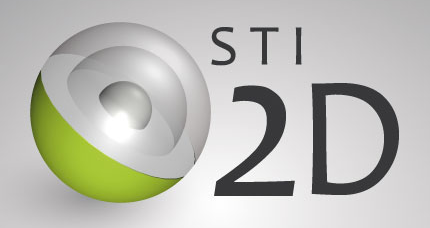 Quelques exemples
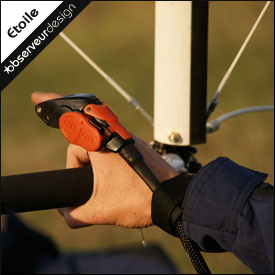 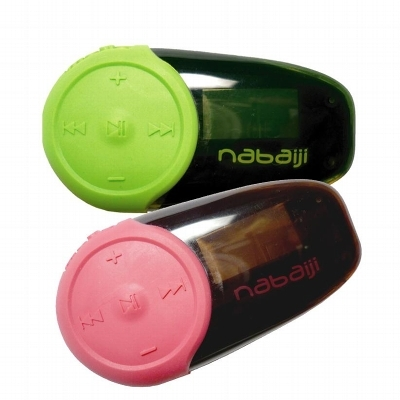 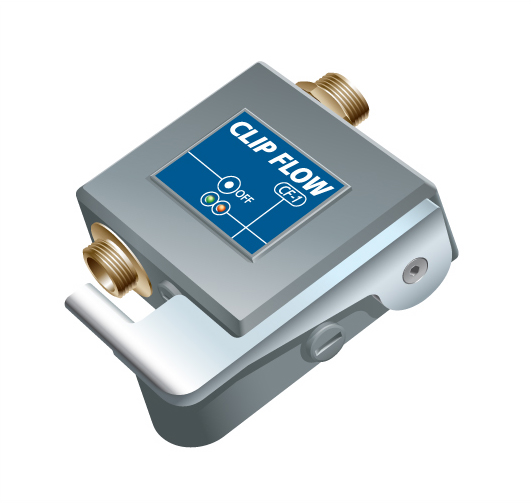 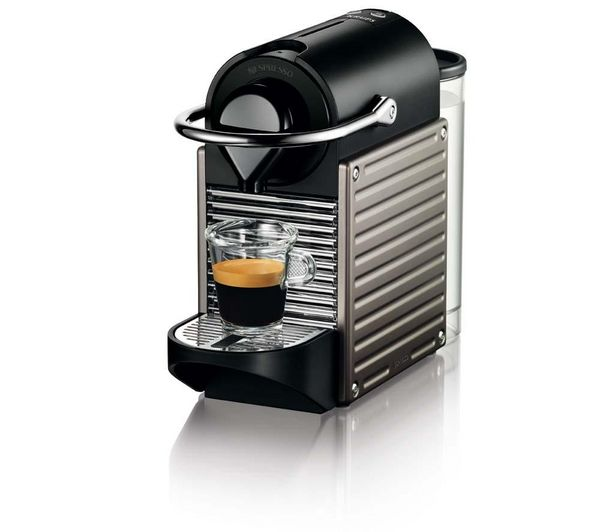 Chauffe-eau solaire 
Kits solaires, chargeurs solaires
Compteur d’eau communiquant
MAC Nespresso
Rovio, robots POB
Bloc BAES
Caméra IP
Tablette numérique

... et autres productions recensées sur tableau académique (lien par site de ressources mutualisées)
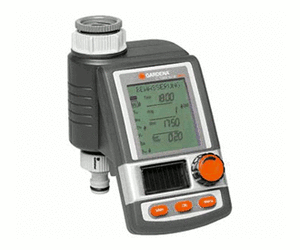 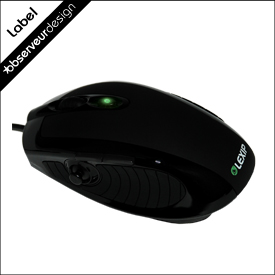 STI2D – Matrice des séquences
Les étapes itératives du suivi des objectifs de formation
Evaluer les horaires correspondant aux items de programme traités jusqu’à présent, objectif par objectif (O1 à O9), et les confronter au temps passé depuis la rentrée (périodes I, II, III)
Définir des objectifs pédagogiques pour la période suivante (IV)
Faire un bilan en fin de chaque période sur les objectifs atteints
Viser la construction d’un plan de formation sur le cycle de deux ans
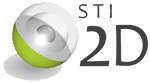 Préparer les activités en STI2D
Bilan intermédiaire
Acquis de l’élève
Enseignement supérieur
Scolarité collège, lycée (seconde)
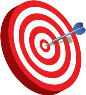 ?
9 objectifs du programme STI2D
Echelle de temps
STI2D – Définition des séquences
Fiche de Séquence
STI2D – Organisation des activités
RECOMMANDATIONS
1 séquence = 2 à 4 semaines
Cela signifie que dans une période on trouvera généralement 2, parfois 3 séquences (cela implique en général 2 évaluations sommatives entre deux vacances)
On peut rencontrer exceptionnellement des périodes avec 1 seule séquence

« Modulo » des activités = 2h
Cela signifie que les activités doivent être conçues pour durer un multiple de 2h, soit 2h ou 4h en général
Sur le terrain une variation sera faite en fonction de la situation, mais le « cahier des charges » de départ est bien de viser un modulo de 2h